Bruttokansantuote seutukunnittain 2021, euroa/asukas
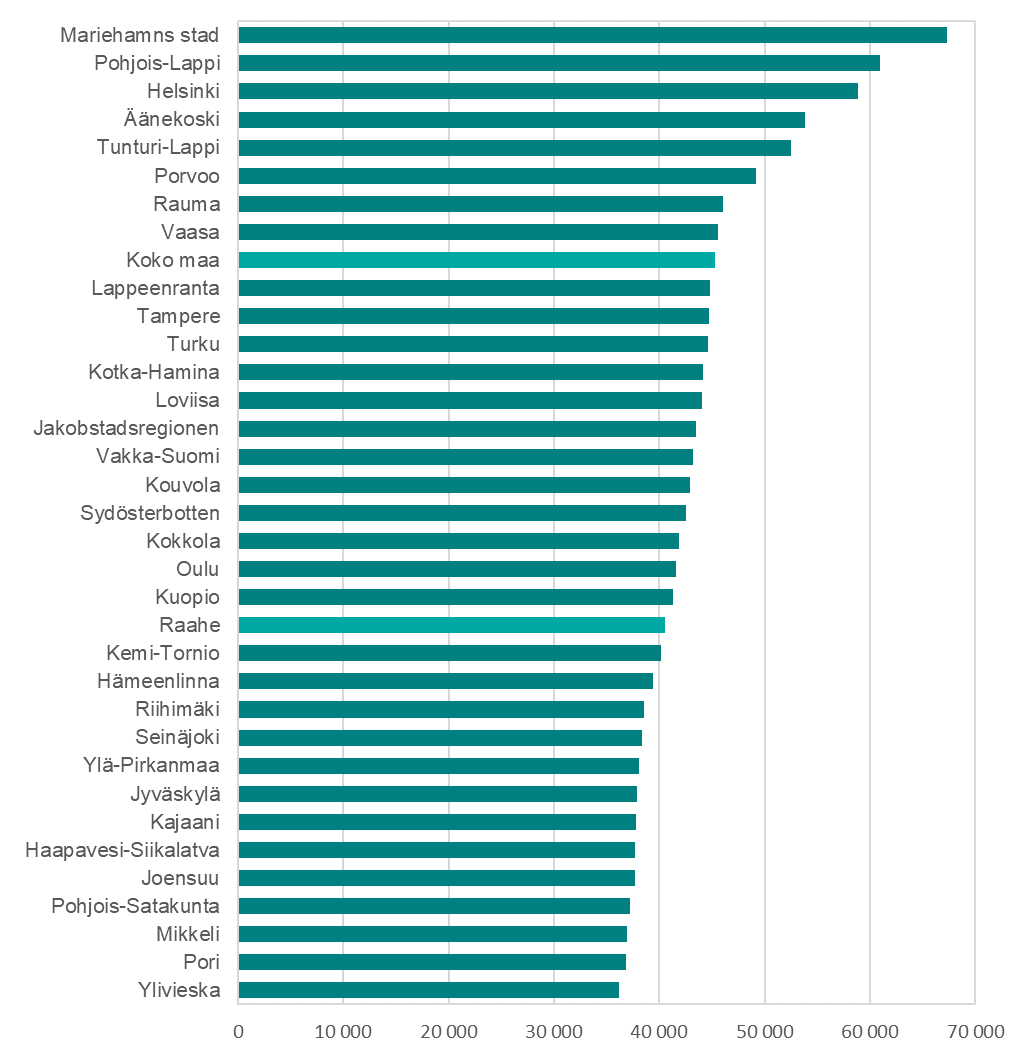 Tilastokeskus/SeutuNet
29.11.2023
VIRTAA YRITYSELÄMÄÄN  www.raahenseudunkehitys.fi
Bruttokansantuote seutukunnittain 2021, euroa/asukas
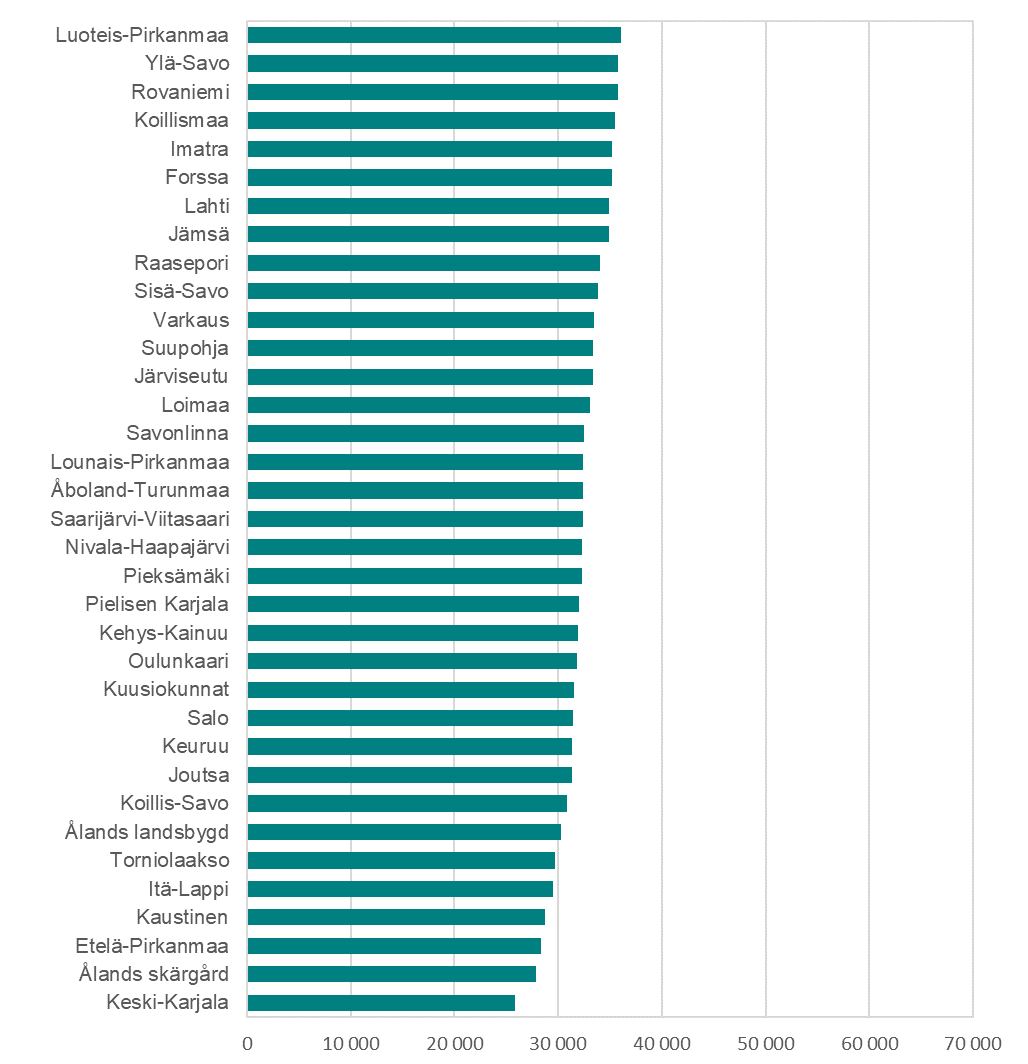 Tilastokeskus/SeutuNet
29.11.2023
VIRTAA YRITYSELÄMÄÄN  www.raahenseudunkehitys.fi
Bruttokansantuote markkinahintaan (BKT) on kotimaisten tuotantoyksiköiden tuotantotoiminnan lopputulos. Vuonna 2021 koko maan bruttokansantuote asukasta kohti oli 45 285  euroa (käyvin hinnoin). Raahen seutukunnan arvo asukasta kohti oli 40 547euroa.
Tilastokeskus/SeutuNet
29.11.2023
VIRTAA YRITYSELÄMÄÄN  www.raahenseudunkehitys.fi